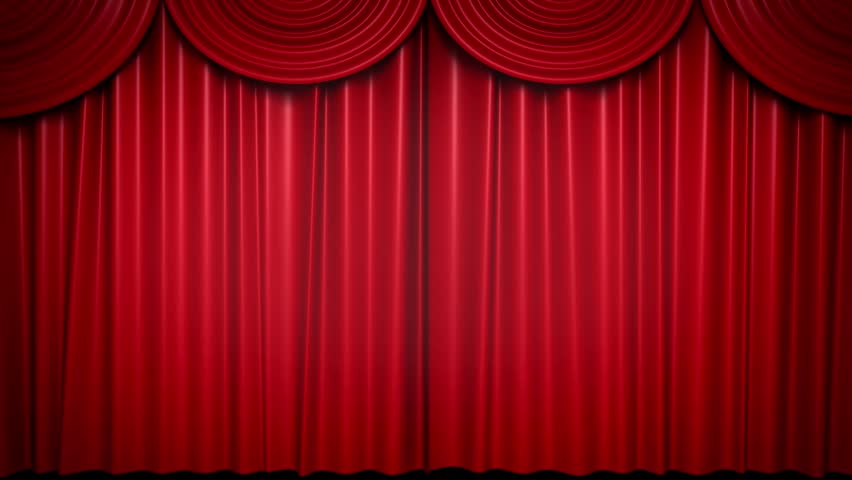 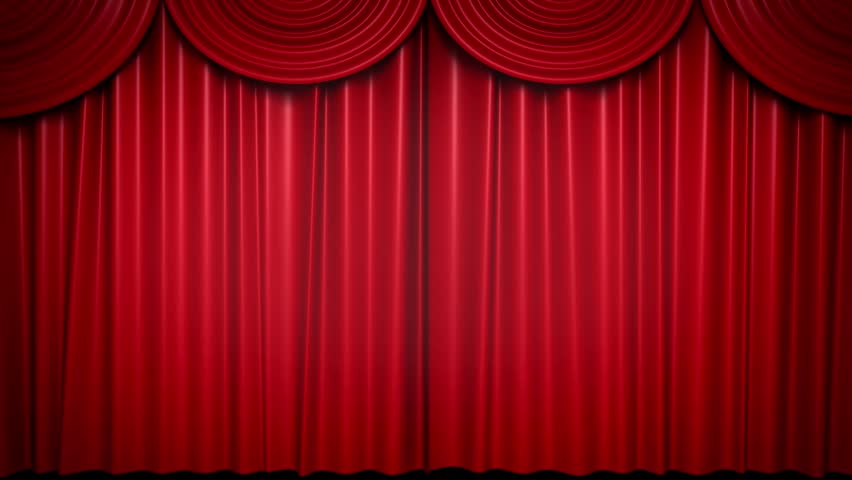 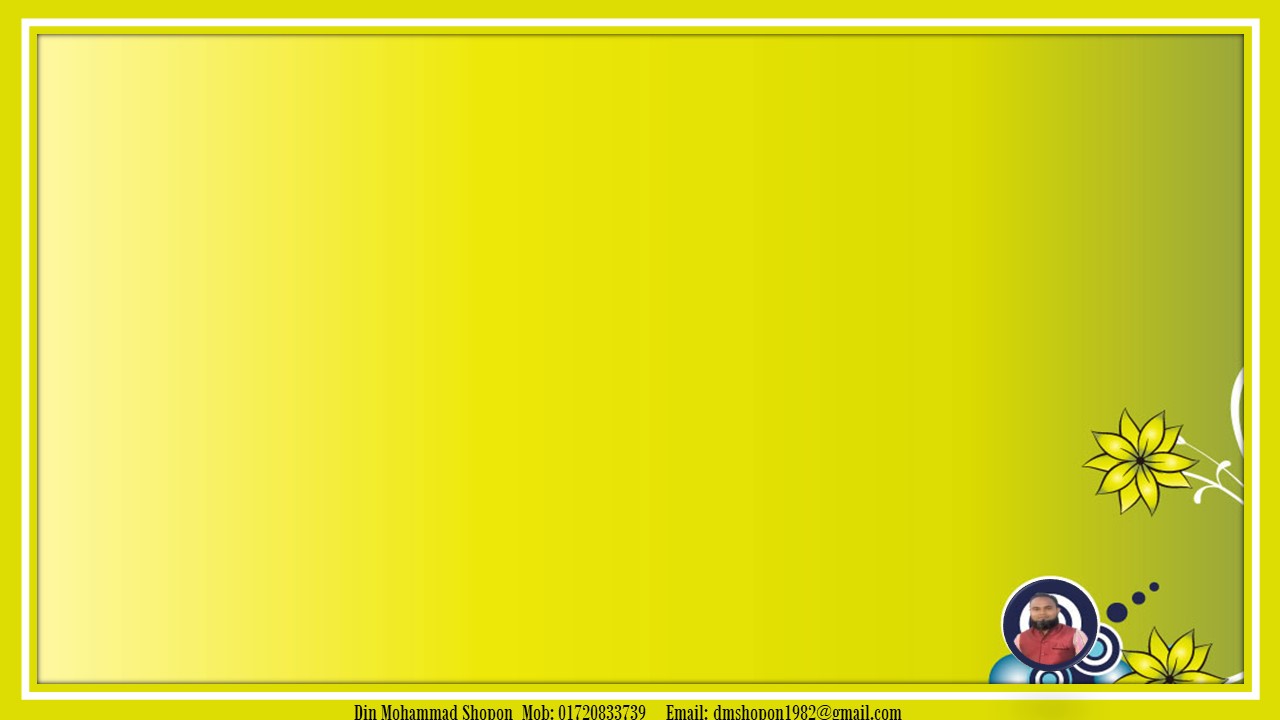 স্বাগতম
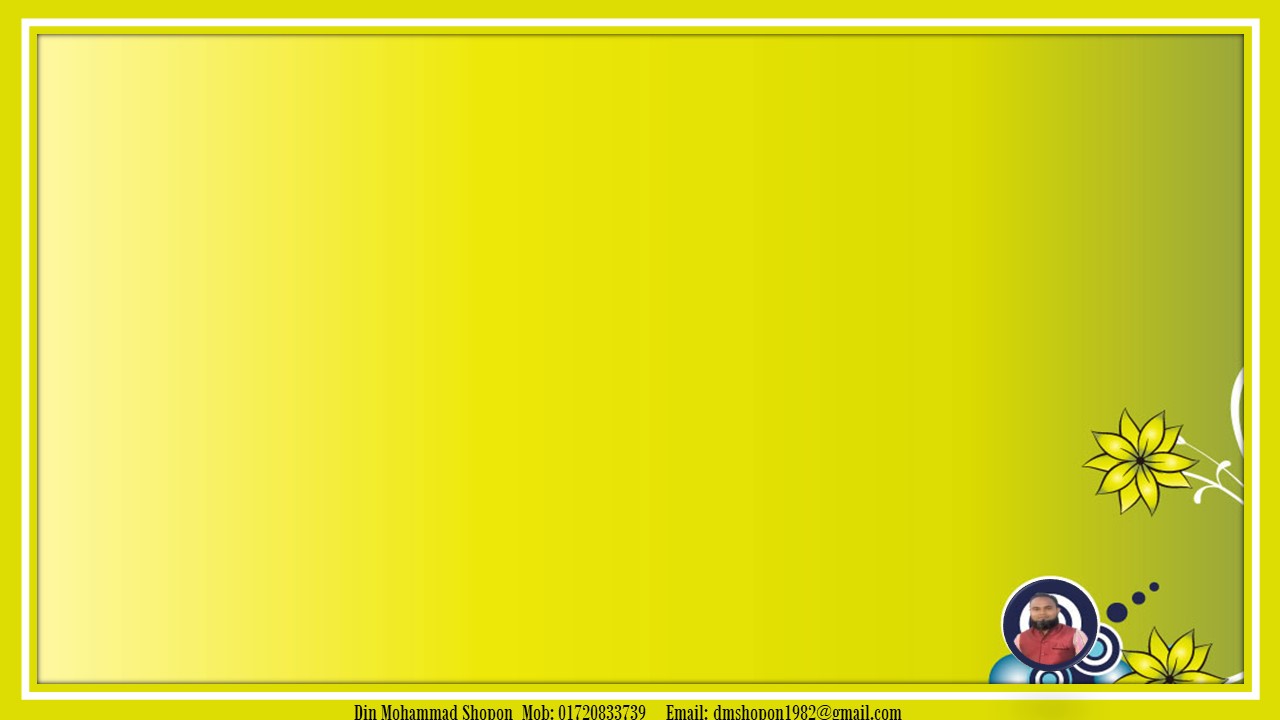 পরিচিতি
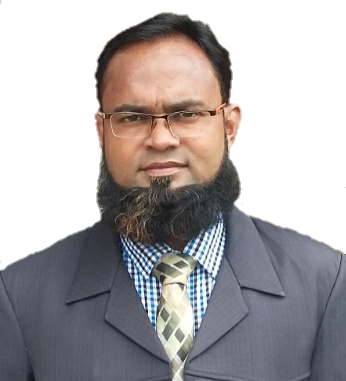 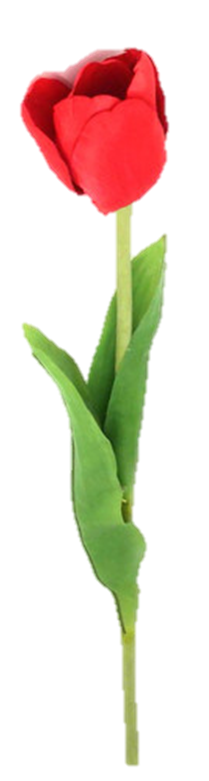 বিষয়: প্রাথমিক গনিত 
শ্রেণি: পঞ্চম 
অধ্যায়: 6 (ভগ্নাংশ)
পাঠ- অপ্রকৃত ও মিশ্র ভগ্নাংশ
দ্বীন মোহাম্মাদ
সহকারি শিক্ষক 
সাতপোয়া তালটিয়া সরকারি প্রাথমিক বিদ্যালয়।
গাজীপুর সদর,গাজীপু্র ।
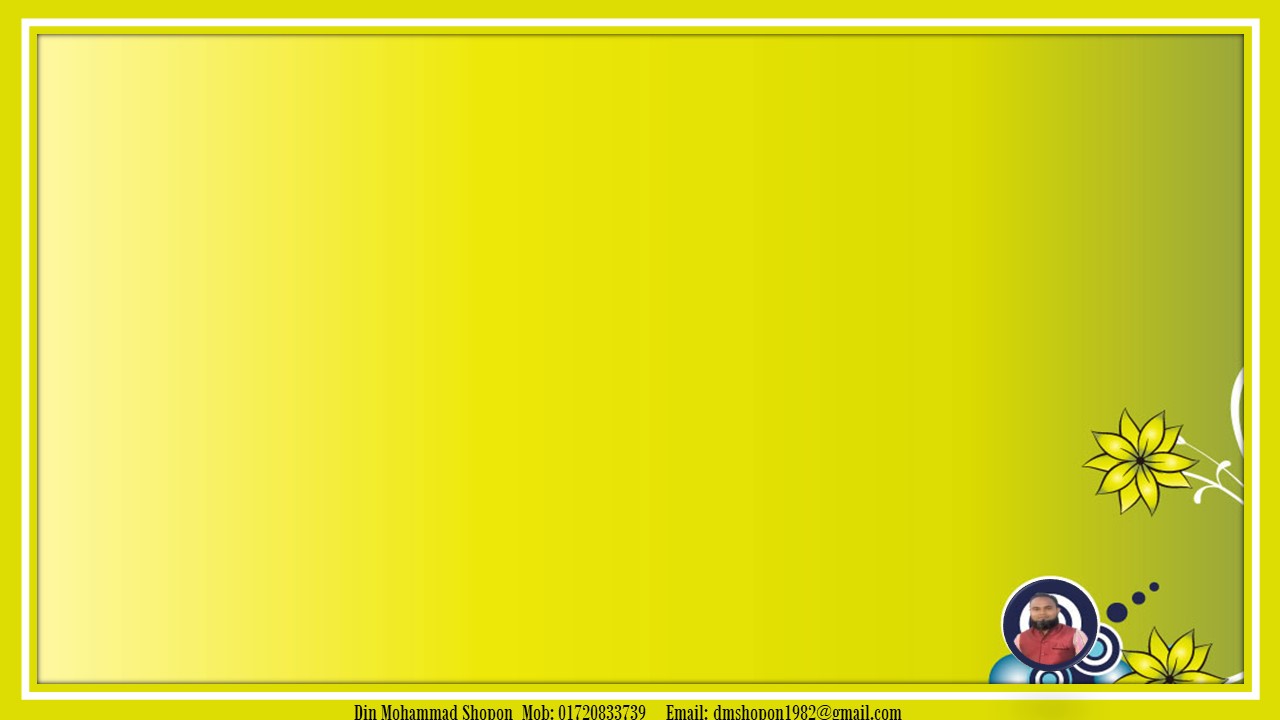 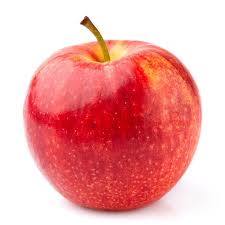 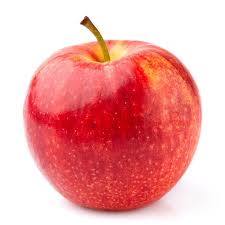 ১
২
১
২
১
৪
3
৪
ছবি দু’টি লক্ষ্য কর
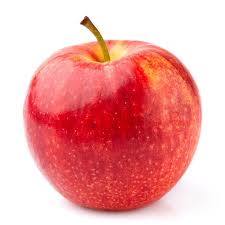 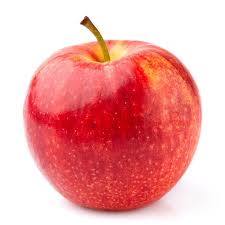 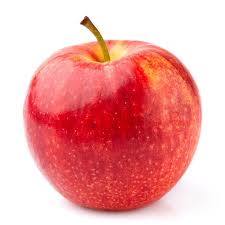 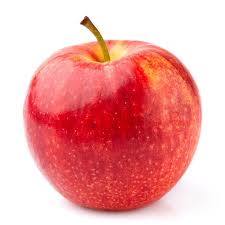 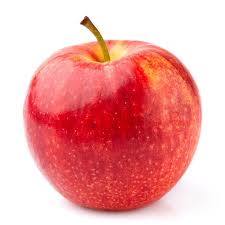 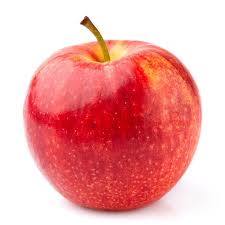 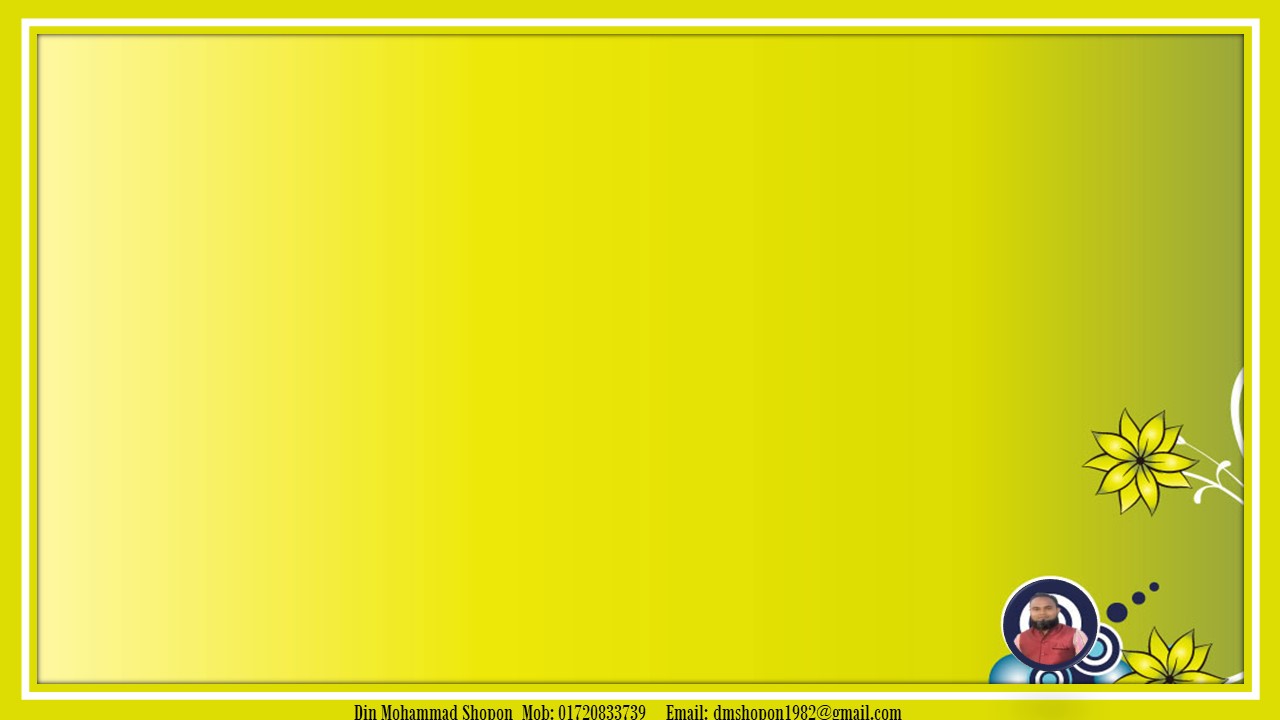 আরো লক্ষ্য করি
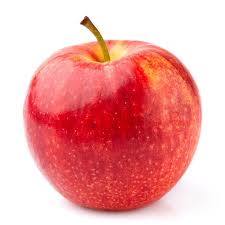 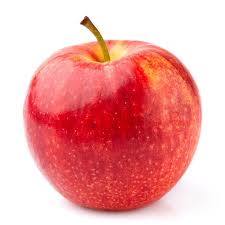 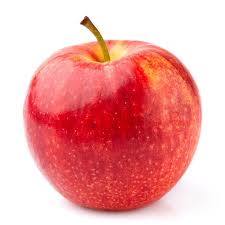 ২
৩
৪
৪
+
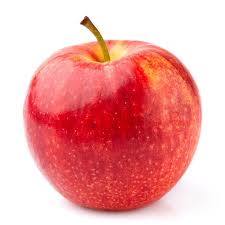 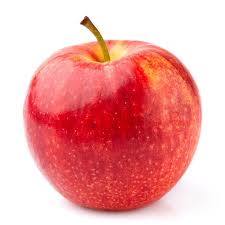 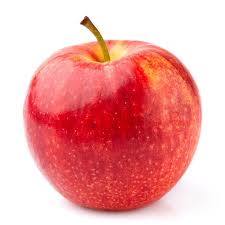 ৩
২
৫
ভগ্নাংশটি লক্ষ্য কর
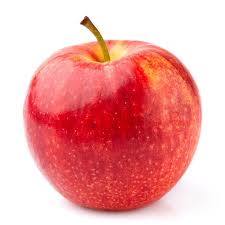 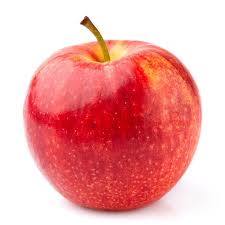 ৪
এটি একটি অপ্রকৃত ভগ্নাংশ
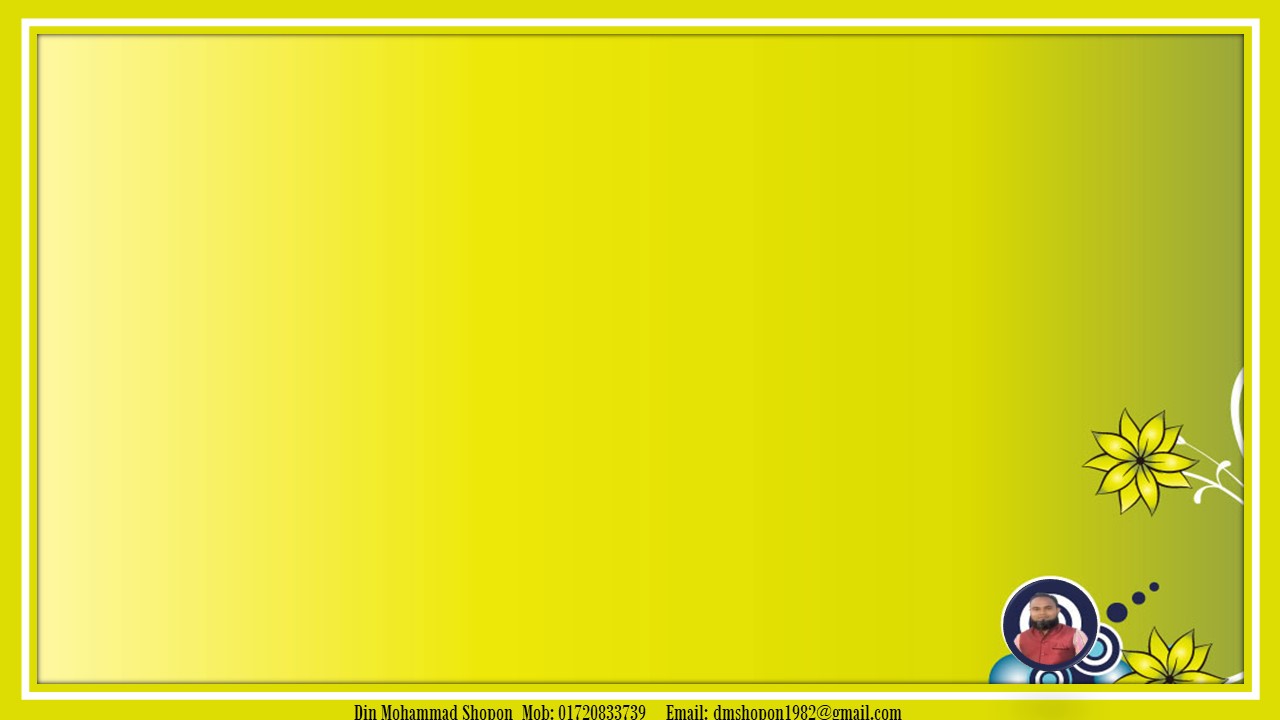 আজকের পাঠ
অপ্রকৃত ভগ্নাংশ ও মিশ্র ভগ্নাংশ
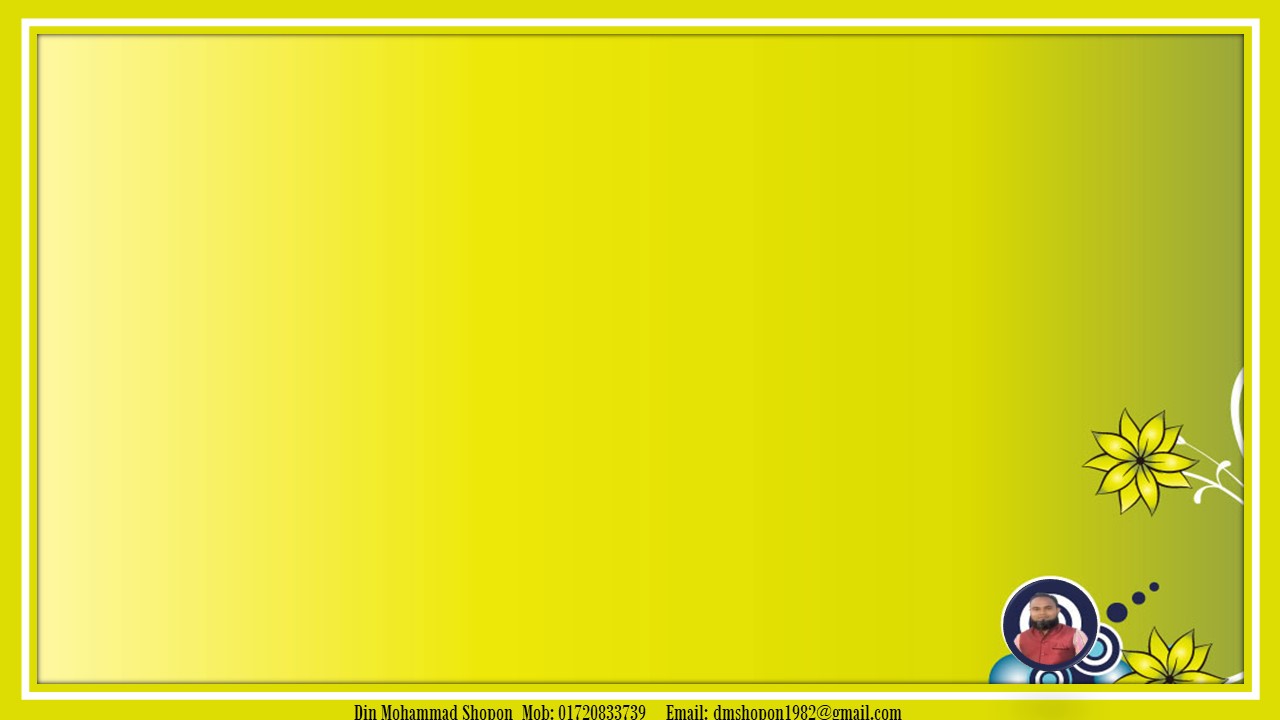 শিখনফল
১৯.৩.১ প্রকৃত,অপ্রকৃত ও মিশ্র ভগ্নাংশ কী তা বলতে ও উদাহরণ দিতে পারবে।
১৯.৩.২ অপ্রকৃত ভগ্নাংশকে মিশ্র ভগ্নাংশে এবং মিশ্র ভগ্নাংশকে অপ্রকৃত ভগ্নাংশে প্রকাশ করতে পারবে।
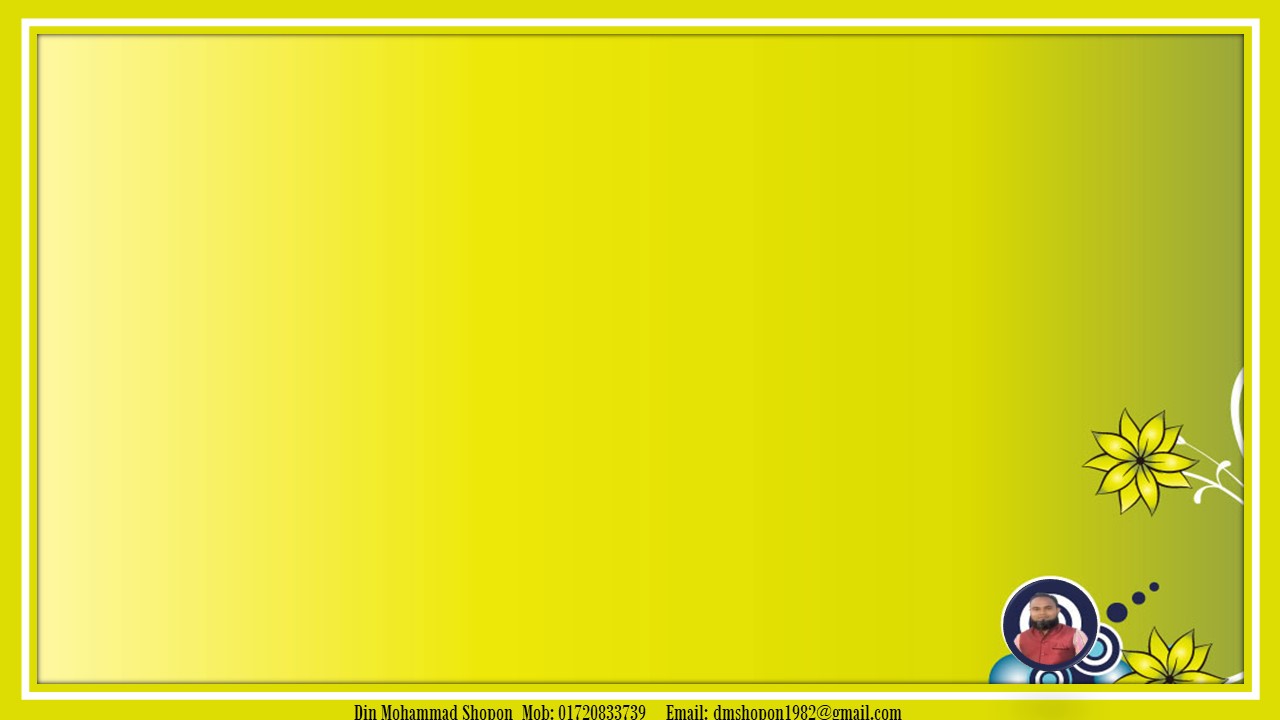 পূর্ব জ্ঞান যাচাই
প্রকৃত ভগ্নাংশ
লব ছোট,হর বড়
অপ্রকৃত ভগ্নাংশ
লব বড়,হর ছোট
৫
৫
৩
৫
৭
৩
পূর্ণ সংখ্যার সাথে প্রকৃত ভগ্নাংশ যুক্ত থাকে
মিশ্র ভগ্নাংশ
২
পূর্ণ সংখ্যাকে পড়া হয় সমস্ত
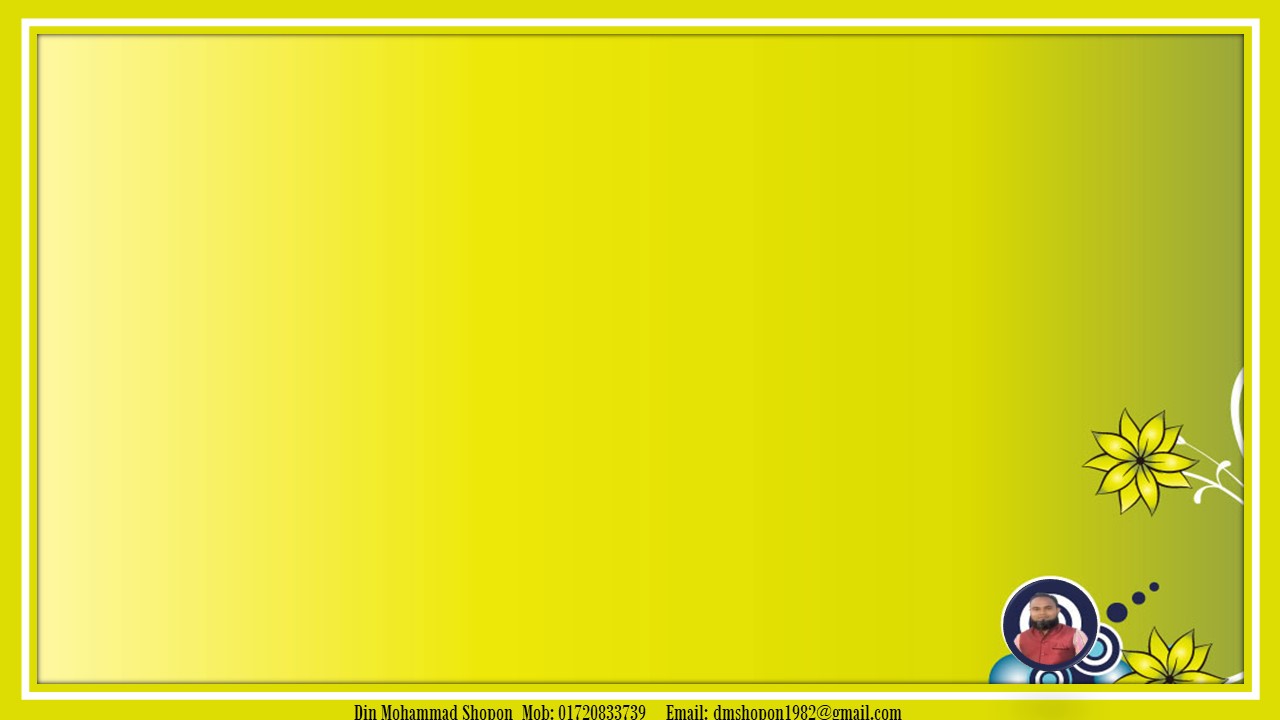 একক কাজ
নিচের ভগ্নাংশ গুলোকে প্রকৃত, অপ্রকৃত ও মিশ্র ভগ্নাংশে পৃথক করে লেখঃ
প্রকৃত ভগ্নাংশঃ  .......................................................।
অপ্রকৃত ভগ্নাংশঃ ........................................................।
মিশ্র ভগ্নাংশঃ ..................................................।
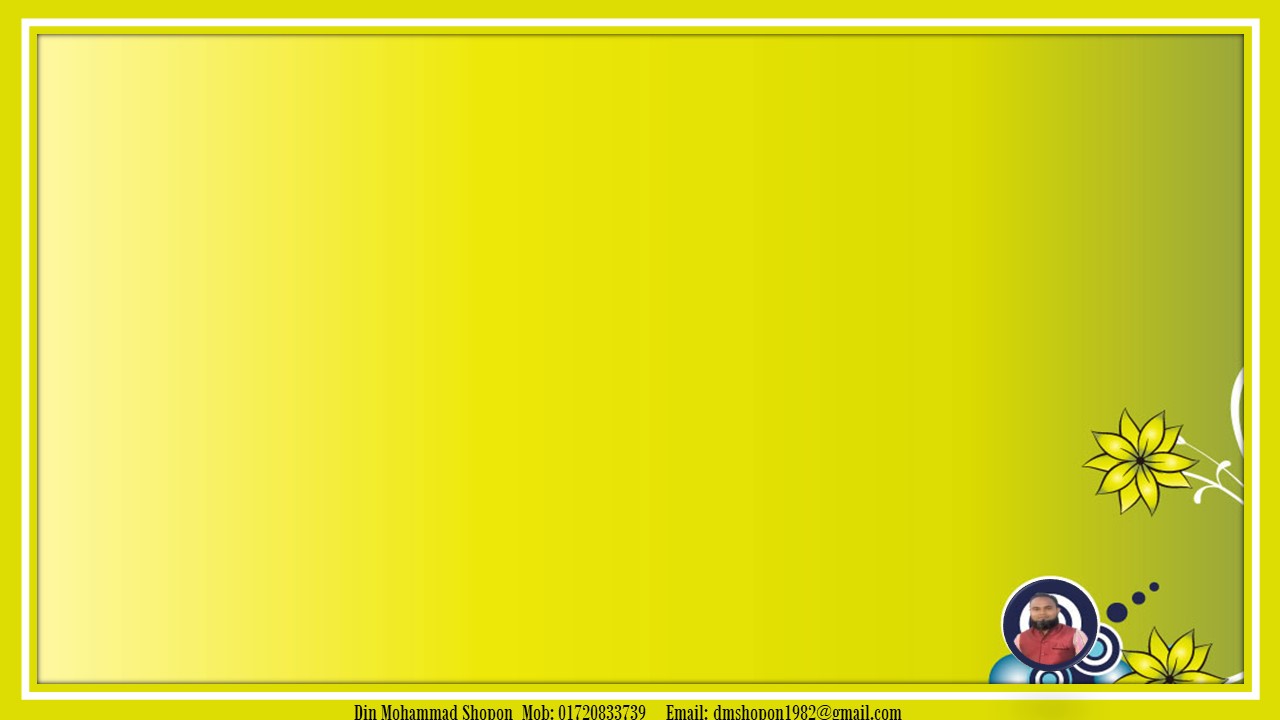 মিশ্র ভগ্নাংশকে অপ্রকৃত ভগ্নাংশে প্রকাশ করার উপায় জেনে নেইঃ
পূর্ণ সংখ্যা × হর + লব
মিশ্র ভগ্নাংশ =
হর
= অপ্রকৃত ভগ্নাংশ
৩
১৩
৫
৫
৫ +
২ ×
৩
=
২
=
৫
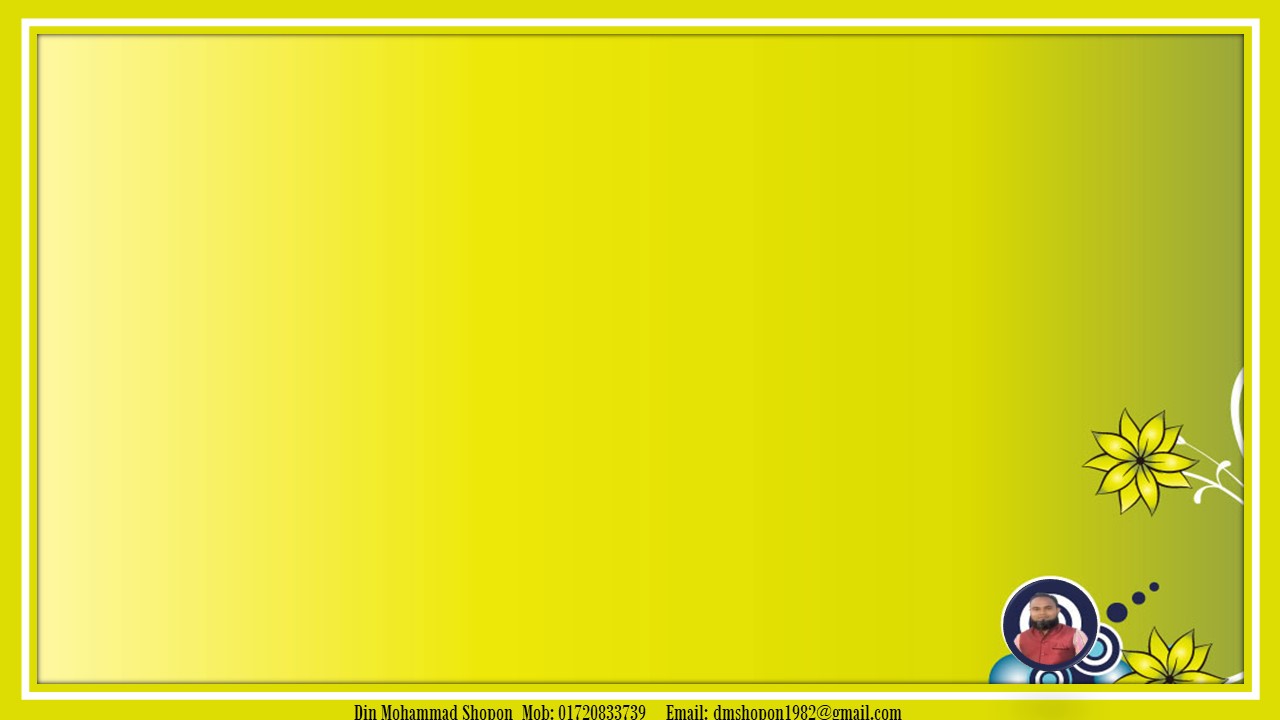 অপ্রকৃত ভগ্নাংশকে মিশ্র ভগ্নাংশ বা পূর্ণ সংখ্যায় প্রকাশ করার উপায় জেনে নেইঃ
১৩
৫
২
২
অপ্রকৃত ভগ্নাংশ=
১০
৫
৩
৩
=
১৩
মিশ্র ভগ্নাংশ
৫
১. লবকে হর দ্বারা ভাগ করি।
২.ভাগফলকে পূর্ণসংখ্যা অংশে এবং ভাগশেষকে লব হিসেবে লিখি
৩. হর একই থাকবে।
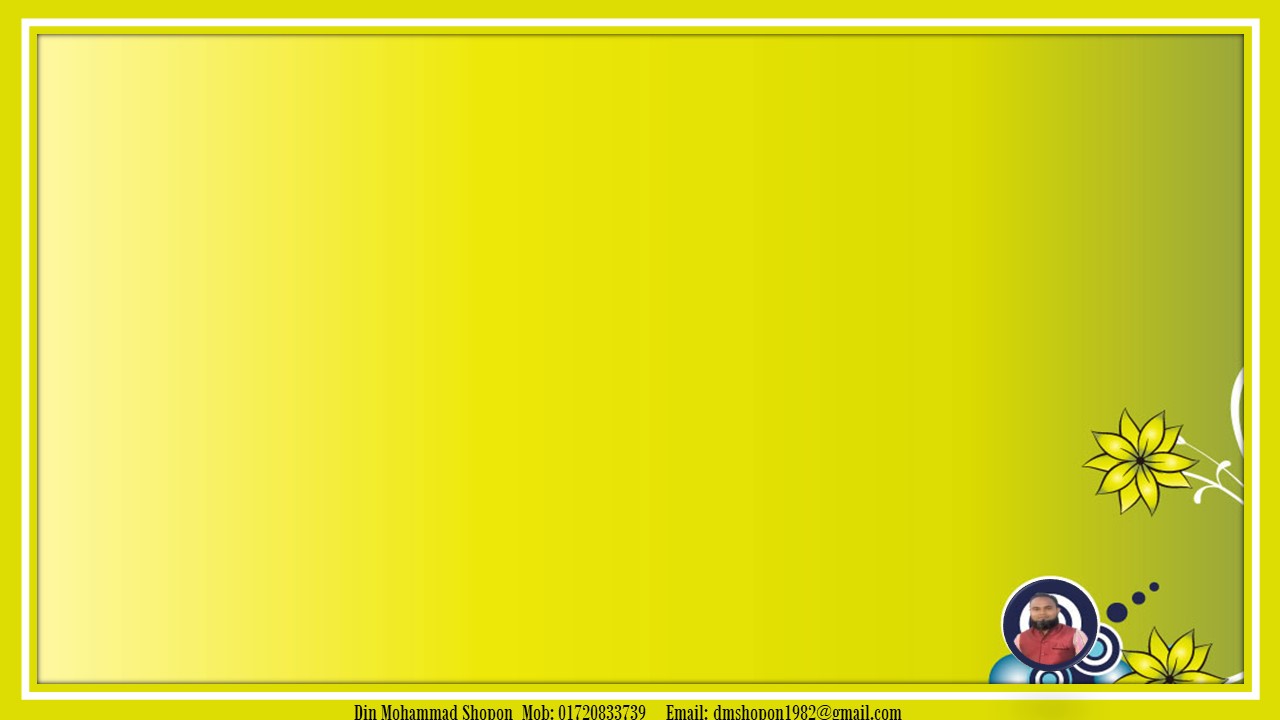 দলীয় কাজ
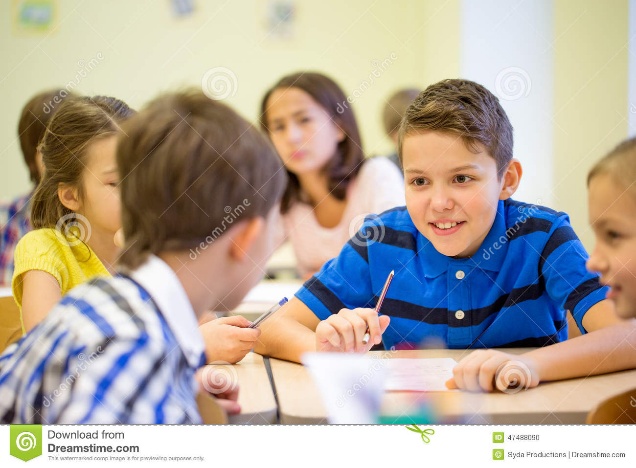 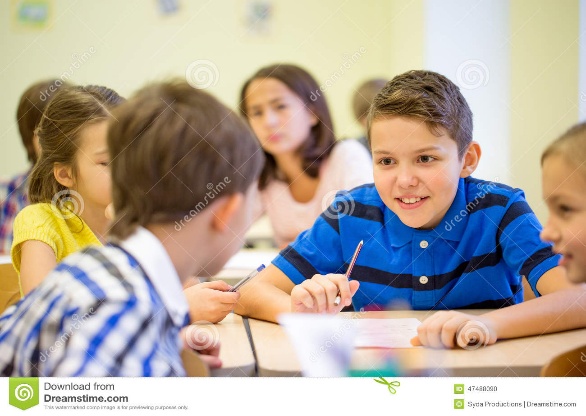 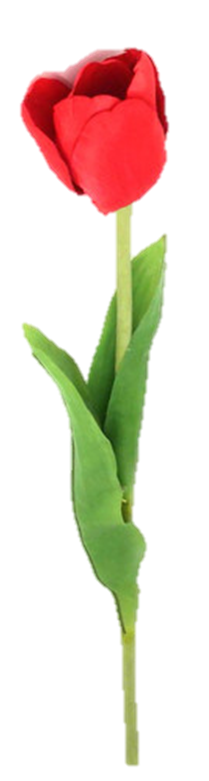 খ দল ও ঘ দলঃ 
মিশ্র ভগ্নাংশ বা পূর্ণ সংখ্যায় প্রকাশ করঃ
ক দল ও গ দলঃ
 অপ্রকৃত ভগ্নাংশে প্রকাশ করঃ
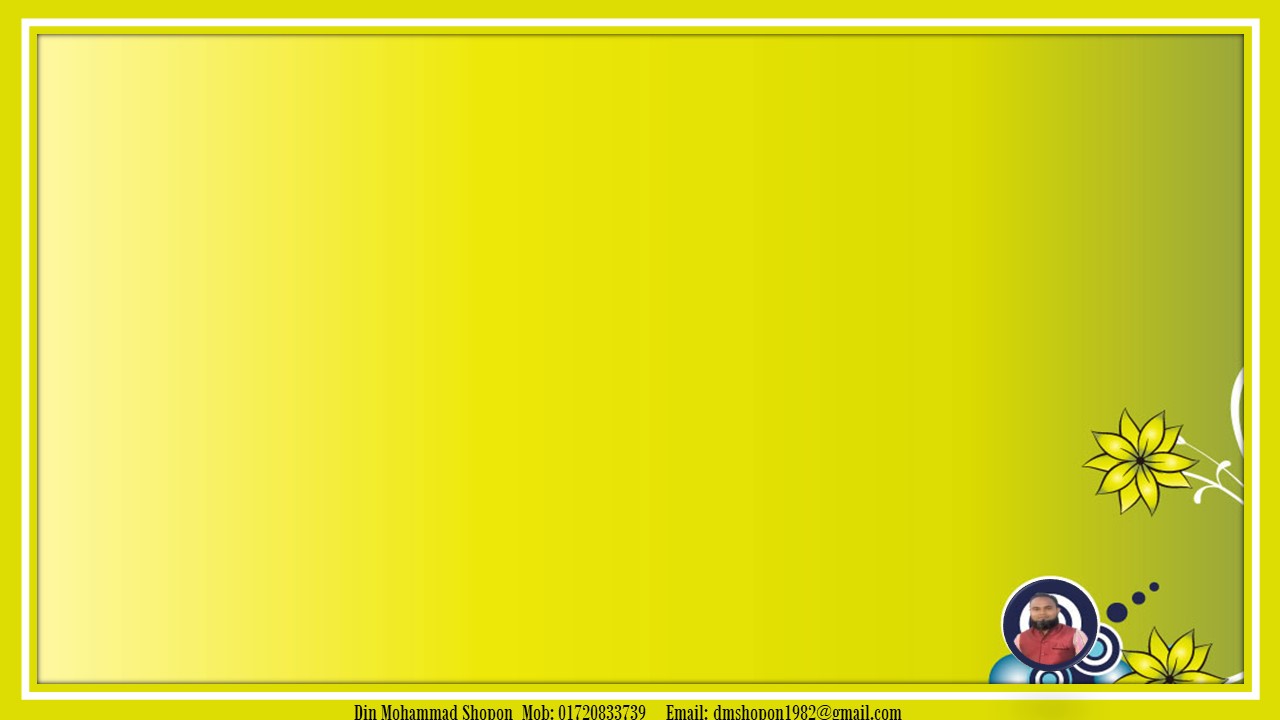 ক দল ও গ দলঃ
 অপ্রকৃত ভগ্নাংশে প্রকাশ করা হল ,সবাই মিলিয়ে নাও
২ ×
৪ + ১
৫ +২
১ ×
৬ +৩
৪×
৩ ×
৩ + ১
=
=
=
=
৫
৪
১০
২৭
৭
৯
৩
৬
৬
৫
৪
৩
=
=
=
=
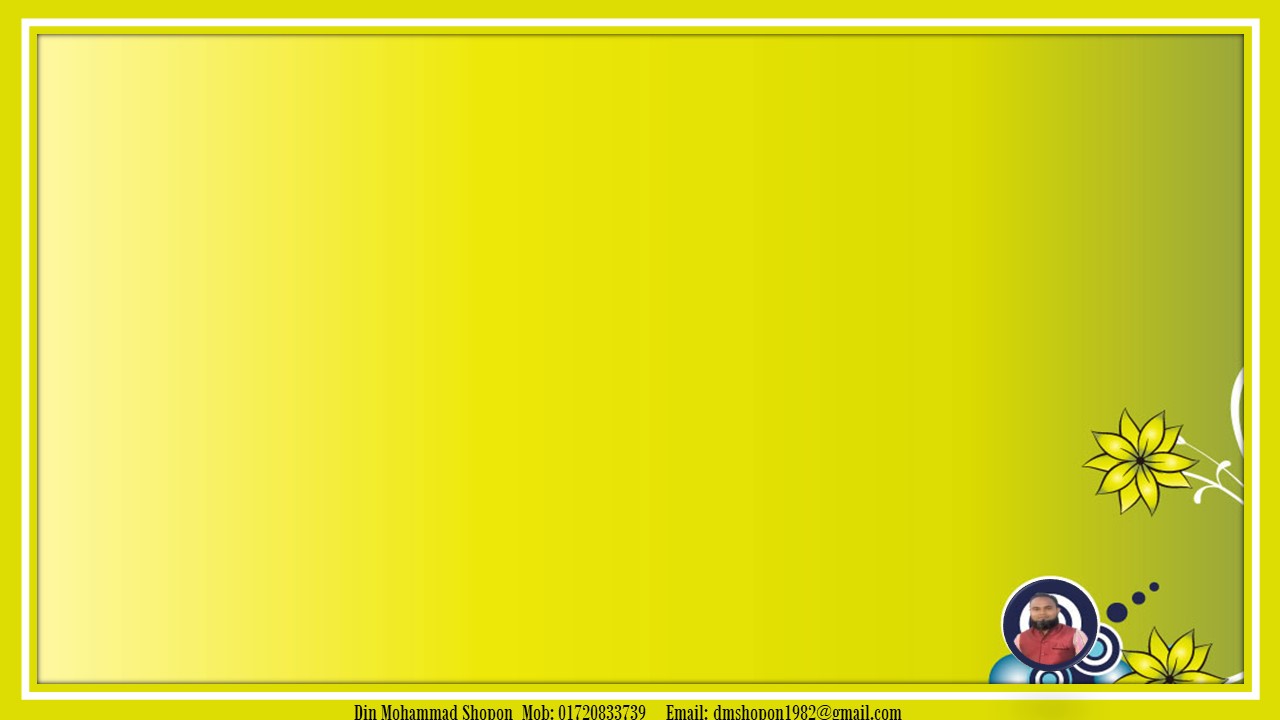 খ দল ও ঘ দলঃ 
মিশ্র ভগ্নাংশ বা পূর্ণ সংখ্যায় প্রকাশ
৮
৭
২১
১৬
৫
৪
৯
৭
২
২
১
১
১৮
১৪
৪
৫
৩
২
৩
৩
৩
৩
২
৩
=২
৫
৪
৭
৯
=২
=১
=১
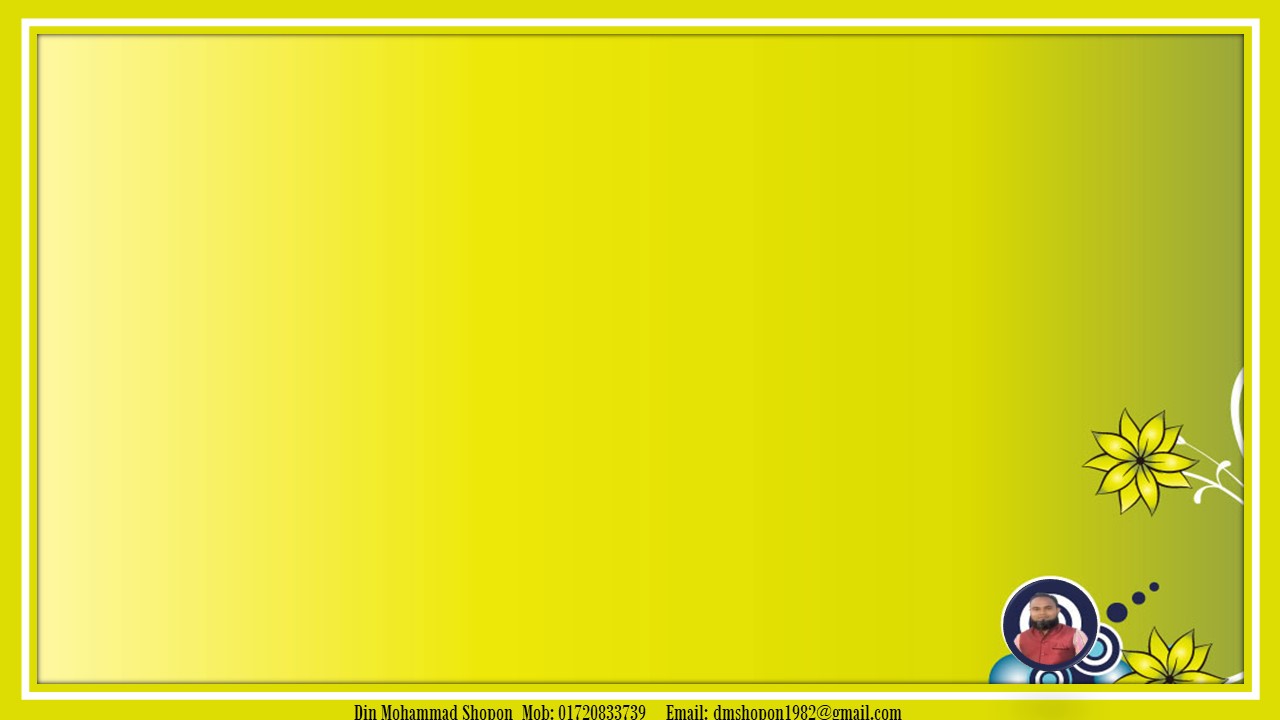 তোমার বইয়ের ৩৯ ও ৪০ পৃষ্ঠা বের কর এবং ৫মিনিট নিরবে পড়ঃ
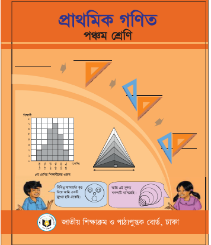 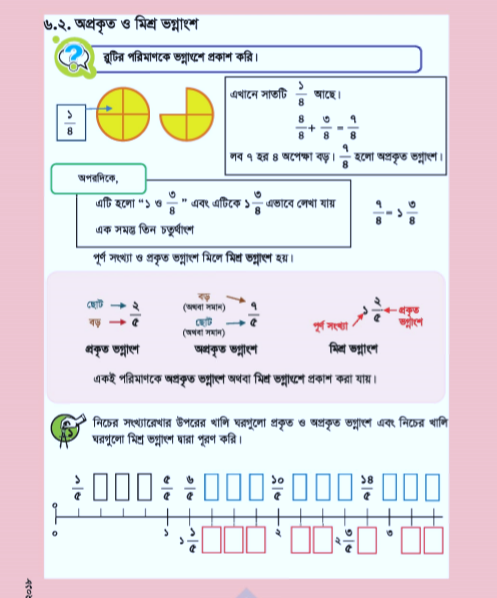 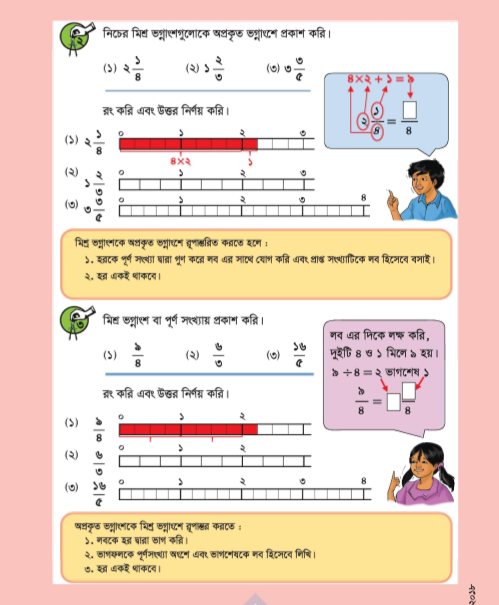 মূল্যায়ন
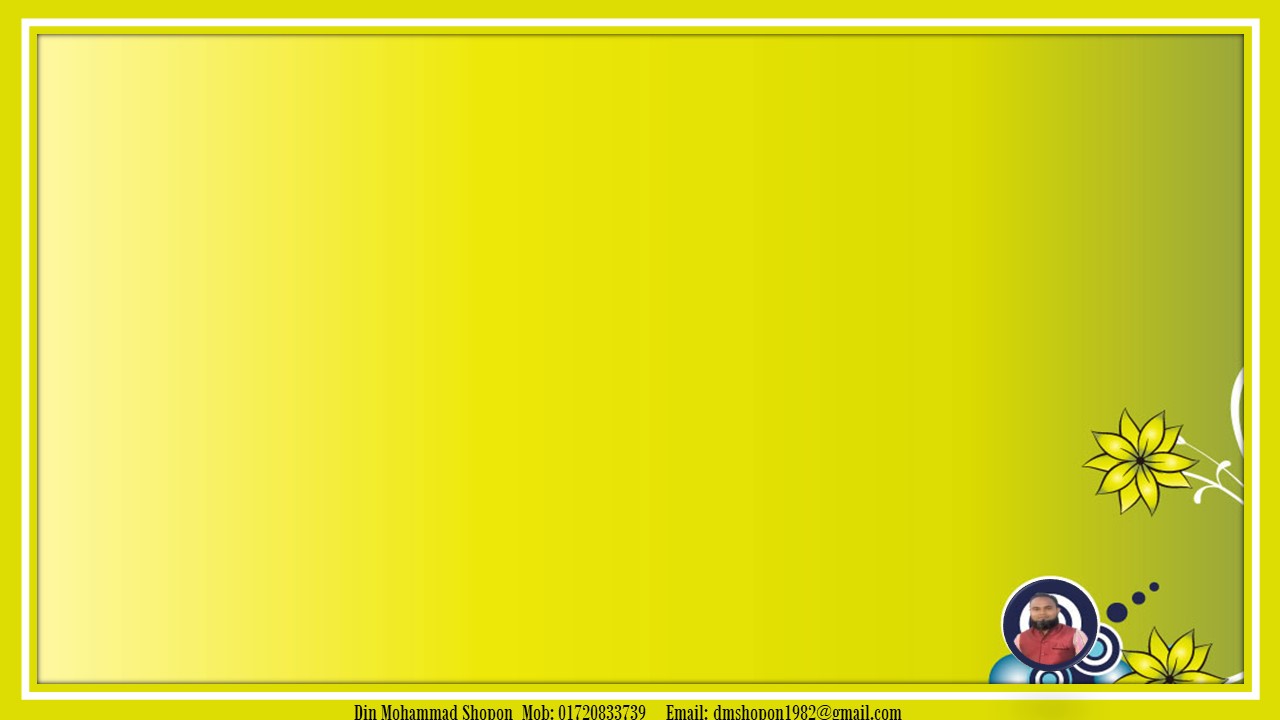 প্রশ্নঃ
১। পূর্ণ সংখ্যাকে কী পড়া হয়?
৩। অপ্রকৃত ভগ্নাংশকে মিশ্র ভগ্নাংশে প্রকাশ   	করতে প্রথমে কী করতে হবে?
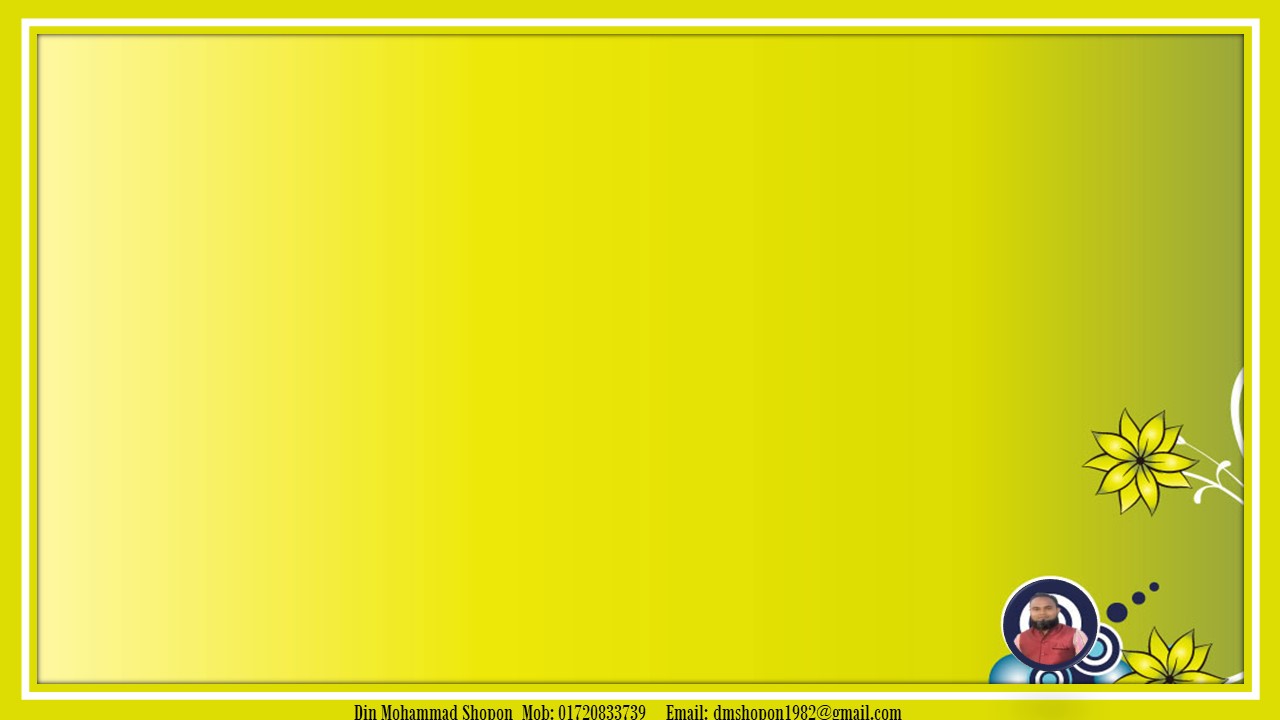 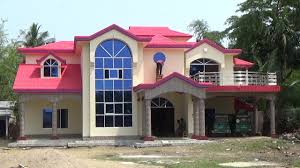 বাড়ির কাজ
তোমার পাঠ্যবইয়ের ৪৪ পৃষ্টার ১ ও ২ নং সমস্যার সমাধান করে আনবে।